Луч и угол
Выполните чертеж:
а   b = О
 А С с, Р С с
3.
В
D
А
M
а) Назовите все отрезки
 б) Назовите все прямые
 в) Какие точки принадлежат прямой AD, а какие не принадлежат? Ответ запишите , используя математические символы.
C
Е
г) Какие точки принадлежат отрезку ВD, а какие не  принадлежат? Ответ запишите, используя математические символы.
 д) Укажите такую точку, которая принадлежит и прямой ВС, и прямой АМ.
Изучение нового материала
Проведем прямую а и отметим на ней точку О .
О
а
Луч – это часть прямой, состоящая из всех точек, лежащих по одну сторону от какой-либо точки.
Как называется точка О?
О – начало луча
У луча есть начало, но нет конца.
Способы обозначения лучей:

1) малой латинской буквой
h
Луч h
2) Двумя латинскими буквами, первая из которых обозначает начало луча, а вторая какую-нибудь точку на луче
А
О
Луч ОА
Как называется фигура, изображенная на рисунке:
А
О
угол
В
Из каких геометрических фигур состоит угол?
Два луча и точка
Угол – это геометрическая фигура, которая состоит из точки и двух лучей, исходящих из этой точки
А
Лучи называются сторонами угла, а их общее начало – вершиной угла.
О
В
сторона угла
сторона угла
Вершина угла
Обозначение угла:
В
k
О
h
hk
1.
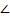 А
2.
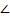 AOB
О – вершина угла  - в центре записи
3.
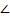 O
Угол называется развернутым, если обе его стороны лежат на одной прямой
О
p
q
Любой угол разделяет плоскость на две части. Если угол неразвернутый, то одна из частей называется внутренней, а другая – внешней областью этого угла.
В
внешняя 
область угла
О
внутренняя 
область угла
А
внешняя 
область угла
внутренняя 
область угла
М
С
К
внутренняя 
область угла
Назовите точки, принадлежащие :
A
D
B
M
E
O
K
C
P
N
а) внешней области углаб) внутренней области углав) сторонами угла
Начертите угол MNK и проведите луч NE, исходящий из вершины данного угла и проходящий внутри угла. На сколько углов поделил этот луч данный угол? Сколько всего углов получилось?
Закрепление изученного материала
№ 8, 9, 10, 12
Домашнее задание
Выучить определения § 2
№ 11, 13, 14